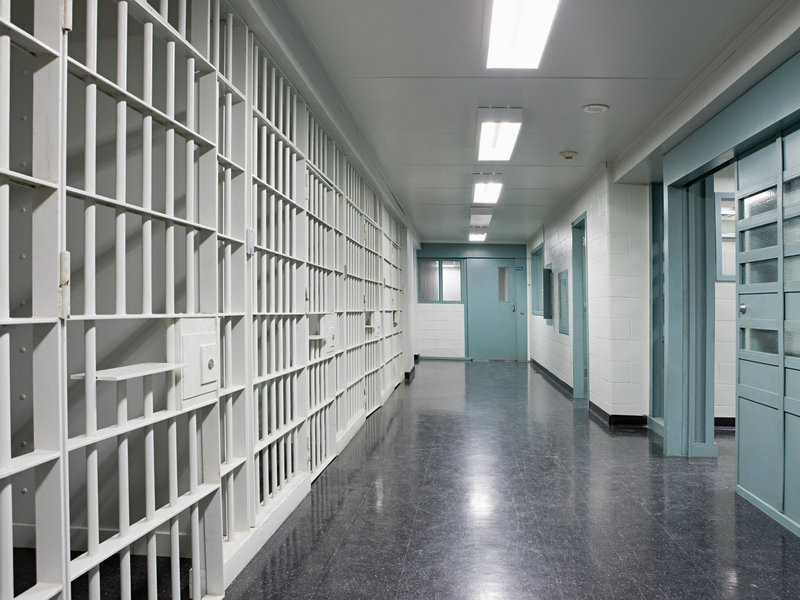 postpartum depression in incarcerated pregnant mothers
Allison Carte
April 2020
University of North Carolina School of Social Work
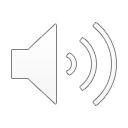 [Speaker Notes: Hi, my name is Allison Carte and I am a 3rd year Triangle Distance Education MSW student. My field placement this year was in the NICU at WakeMed and I have decided to discuss the issue of assessment and treatment of postpartum depression in incarcerated pregnant mothers.]
“Baby blues”
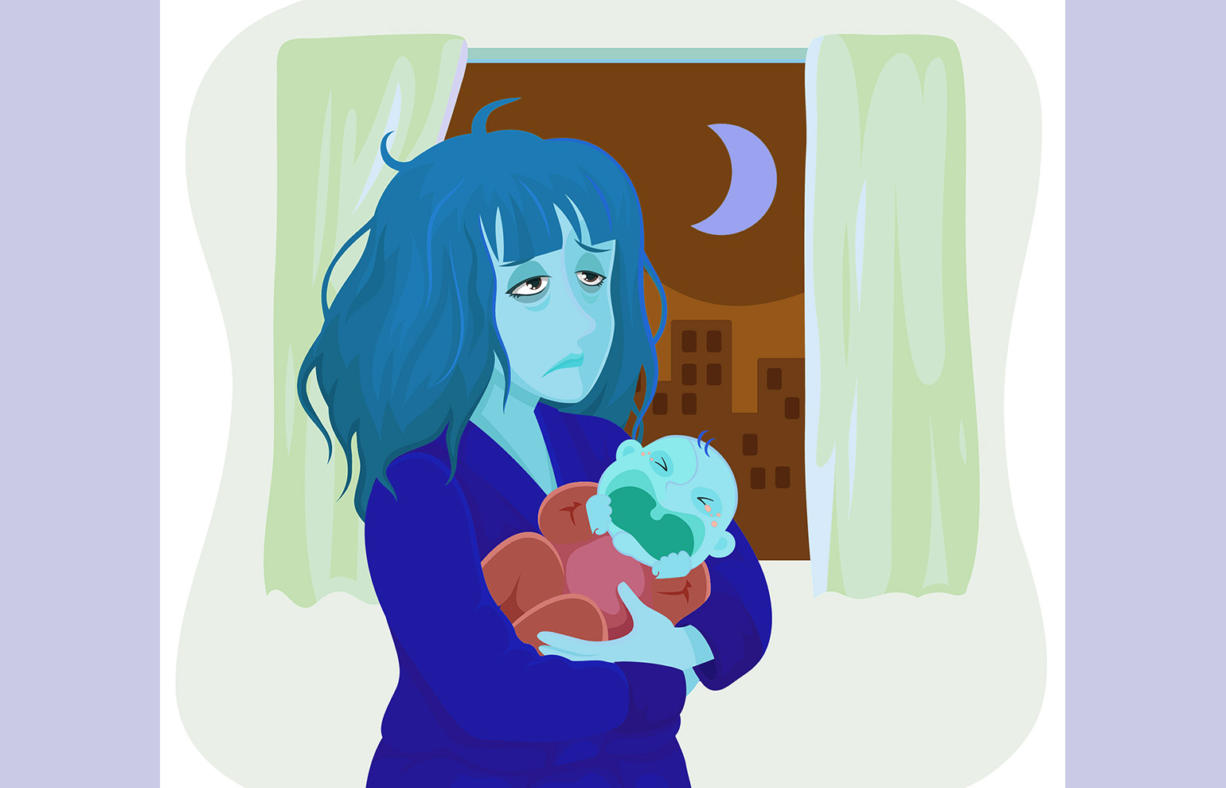 Mood swings
Brief crying spells
Irritability
Nervousness/Anxiety
Sadness
Reduced concentration
Poor appetite
Poor sleep
Emotional reactivity
Affects 75% of new mothers
Onset is within 1 to 2 days 
Resolves 1-3 weeks post delivery
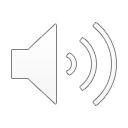 Baker, B. (2019); Sit, D.K., & Wisner, K.L. (2009); Carberg, J. (2019); Mayo Clinic. (2019)
[Speaker Notes: I wanted to start off by defining the terms “baby blues” and postpartum depression. It’s important to understand their differences as these terms can often falsely be used interchangeably and can be confused with one another. 

Roughly 75% of new mothers are affected by ”baby blues”. Symptoms involved with “baby blues” are feelings of irritability, sadness, nervousness, anxiety, poor appetite, poor sleep, brief crying spells, reduced concentration and poor emotional reactivity. Postpartum blues or “baby blues” appear within 1 to 2 days with symptoms subsiding within 1 to 3 weeks after delivery. Approximately 50 to 85% of women will experience “baby blues” but it needs to be distinguished from postpartum depression which has and increased severity and duration of symptoms.]
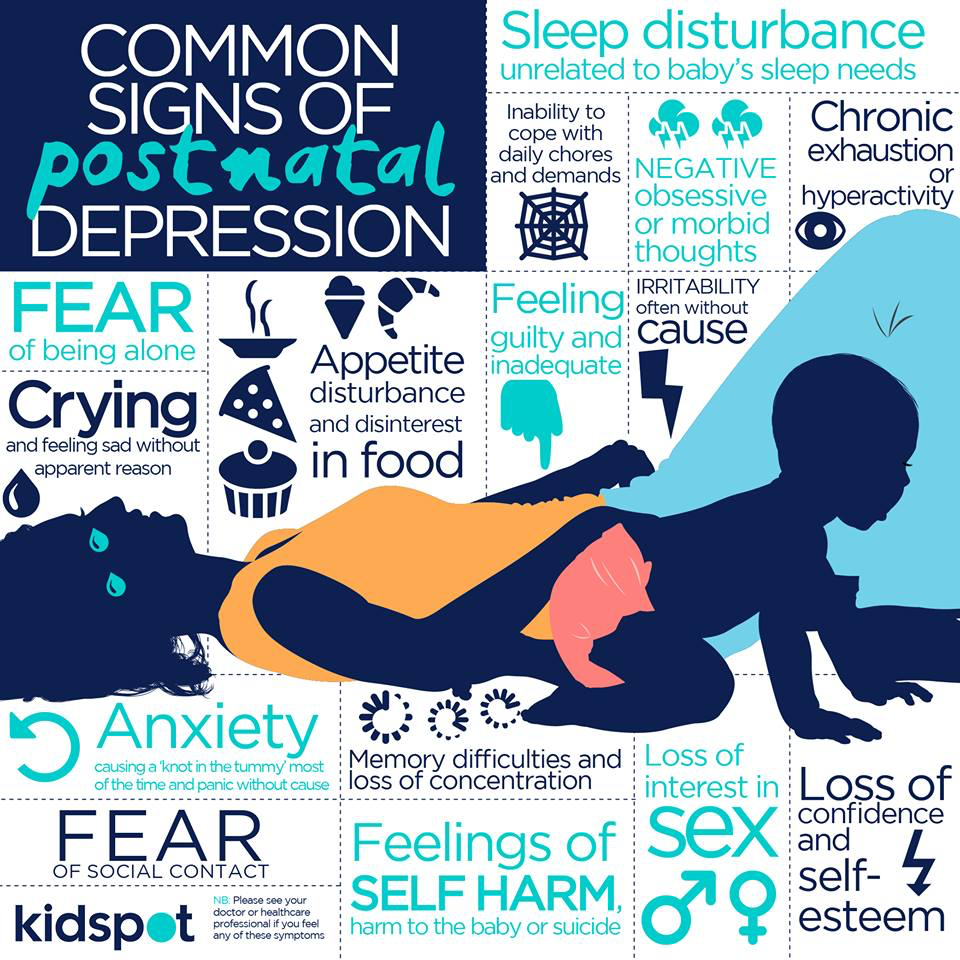 Postpartum depression
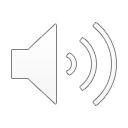 [Speaker Notes: Postpartum depression occurs in up to 10% of births. Symptoms include depressed mood or severe mood swings, excessive crying, difficulty bonding with your baby, withdrawing from family and friends, loss of appetite or eating more than usual, sleep impairment, overwhelming fatigue or loss of energy, reduced interest in once pleasurable activities, intense irritability and anger, feelings of hopelessness, physical pain and muscle aches, fear that you’re not a good mother, feelings of worthlessness, shame, guilt, or inadequacy, difficulty maintaining relationships, diminished ability to think clearly, concentrate or make decisions, restlessness, severe anxiety, panic attacks, thoughts of harming yourself or your baby and recurrent thoughts of death and suicide.   

It is believed that 50% of women who develop postpartum depression, began experiencing symptoms during pregnancy. Postpartum depression symptoms can appear within the 1st few weeks after giving birth and new mothers are most vulnerable within the 4th week after childbirth. Symptoms can appear anytime within 2 to 3 months after birth and can even appear as late as 1 year after delivery. Postpartum depression is a serious illness and if symptoms are left untreated, they can have a significant and lasting impact on the mother, the infant and the family.]
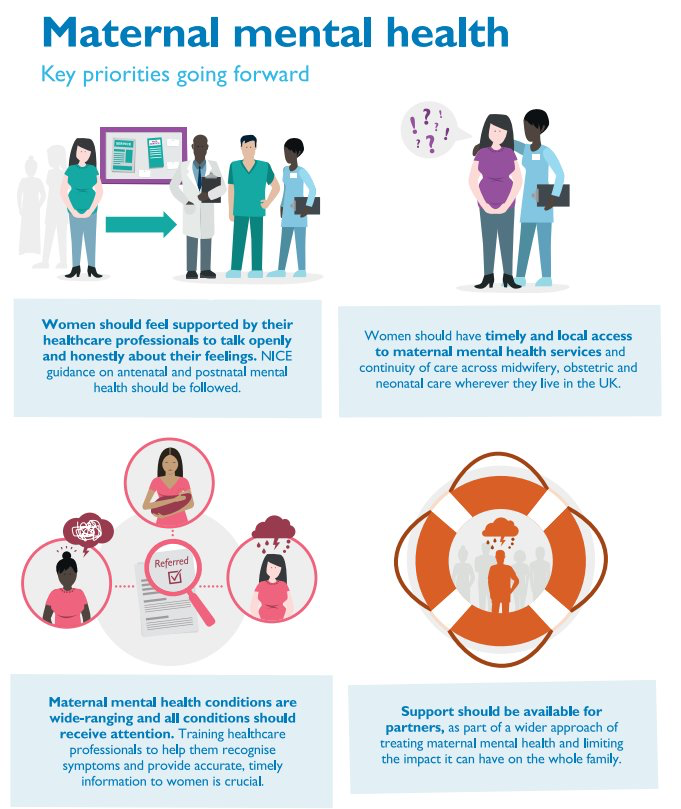 Maternal mental health
According to the World Health Organization (WHO), 10% of pregnant women and 13% of women who have just given birth experience a mental disorder, primarily depression

Maternal mental health disorders ARE treatable
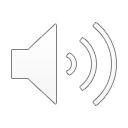 World Health Organization. (2020)
[Speaker Notes: The last term that I think is important to define, is Maternal Mental Health. Roughly 1 in 5 women will suffer from a maternal mental health disorder like postpartum depression. But this can also include postpartum obsessive compulsive disorder, postpartum anxiety, and postpartum post traumatic stress disorder. According to the World Health Organization, 10% of pregnant women and 13% of women who have just given birth experience a mental health disorder, primarily depression. Maternal mental health conditions are wide-ranging, treatable and all conditions should receive attention.]
PPD risk factors
Women with a personal or family history of PPD, depression, anxiety, or mood disorders 
Past history of PPD in previous births 
Lack of access to prenatal care and treatment 
Stressful life events
Financial, employment, or environmental stress
Infertility or complicated childbirth 
Difficulty breastfeeding 
Loss of a loved one
Burden of caring for a newborn
Social isolation
Adolescent or older mothers
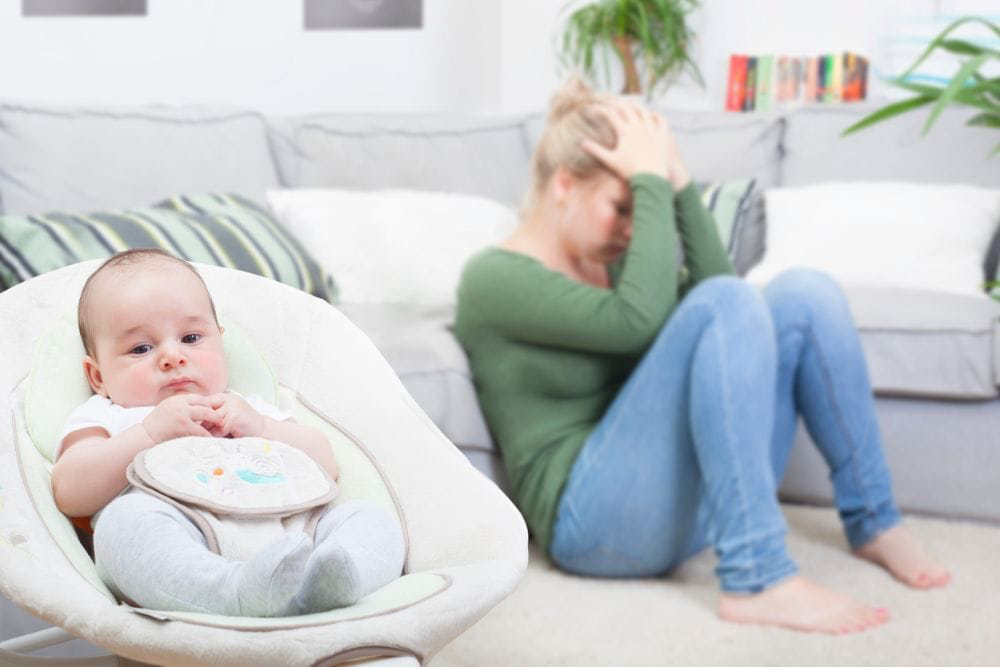 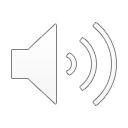 McKelvey, M.M., & Espelin, J. (2018); Carberg, J. (2019)
[Speaker Notes: Postpartum depression can occur in any woman who is pregnant or has given birth, however, there are some women who have a greater likelihood of developing it. The number one thing that determines whether a woman will develop postpartum depression is if this woman has a personal or family history of depression, anxiety, or mood disorders. These women are 30 to 35% more likely to develop postpartum depression in the future. And if a woman has a previous history of experiencing postpartum depression during pregnancy or after birth, she is 10 to 50% more likely to experience it again.

Other risk factors for postpartum depression include lack of access to prenatal care and treatment, stressful life events, financial, employment and environmental stressors, infertility or complicated childbirth, difficulty breastfeeding, loss of a loved one, burden of caring for a newborn, social isolation and if the woman is an adolescent or an older mother.]
Prevalence Of ppd
Socioeconomic status
19% of women in the U.S. experience postpartum depression within 3 months of delivery 
1 in 7 women may experience PPD in the first year after giving birth
7% of women have a major depressive episode
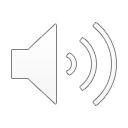 [Speaker Notes: There are approximately 4 million live births occurring each year in the U.S.  Which would equal to roughly 600,000 postpartum depression diagnoses. These numbers do not include women who have experienced a miscarriage or a stillbirth. When these women are accounted for, the number of postpartum cases increases to around 900,000.

If all countries are accounted for, postpartum depression affects tens, if not, hundreds of millions of woman annually. However, postpartum depression is much more common than statistics reveal. Medical experts even believe that the rate of postpartum depression could be at least 2x higher than actually diagnoses or reported. 

By race and ethnicity, American Indian women experience postpartum depression at a rate of 16.6%. Among black women the rate of postpartum depression is 13.4%, white women 11.7%, Hispanic and native American and Hawaiian women at 11.5 and 11.4%, with the lowest rates of postpartum depression among Asian women. However, these statistics might not fully represent the rate in which postpartum depression is experienced. 

Postpartum depression can affect women of all backgrounds including those who are experiencing poverty and who have poor access to education and health care. One study found that women of lower socioeconomic status were 11x more likely to develop postpartum depression symptoms than women of higher socioeconomic status. 

19% of women in the U.S. experience postpartum depression within 3 months of delivery, approximately 1 in 7 women in the U.S. experience post partum depression in the year after giving birth and roughly 7% of women will experience at least 1 major depressive episode.]
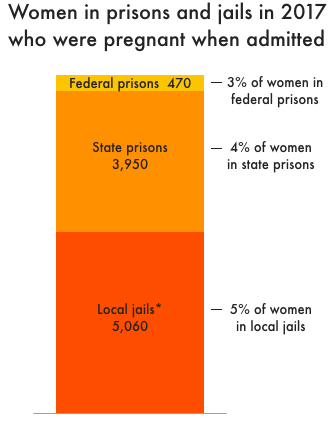 Rate of incarcerated women from 2015-2017
At the end of 2015, an estimated 210,595 women were in state or federal prison or jail in the U.S.
Between 2016-2017, roughly 3.8% of  women who entered prison were pregnant 
Nationally, 6 to 10% of incarcerated women are pregnant, with the highest rates in local jails
Many women have high-risk pregnancies due to economic and social problems that led them to be incarcerated 
Highest rates of incarceration are among non-Hispanic black and Hispanic women
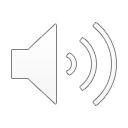 [Speaker Notes: Dallaire, D.H., Forestell, C.A., & Shlafer, R. (2015); Hayes, C., Kuhlik, L., & Puckett-Williams, K. (2019)

Between 1980 and 2010, the number of incarcerated women increased by 646%, going from 15,000 women to 113,000. At the end of 2015, an estimated 210,595 women were in state or federal prison or jail in the U.S. Nearly 3 quarters of these women were incarcerated between the ages of 18 and 44 and nearly 2 thirds of them were mothers and primary caregivers to minor children. However, data on pregnancy among incarcerated women is outdated and when available, often limited to prevalence estimates. 

Nationally, 6 to 10% of incarcerated women are pregnant, with the highest rates in local jails. As the illustration shows, the highest rates of women who were incarcerated in 2017 were in local jails totaling 5,060 with state prisons closely following at 3,950 women. Many women experience economic and social problems leading them to incarceration, as well as, higher-risk pregnancies.  As long as the mass incarceration of women endures, incarcerated pregnancies will continue to rise and because of this, it is imperative that correctional systems set policies to ensure the health and well-being of the woman while in custody.]
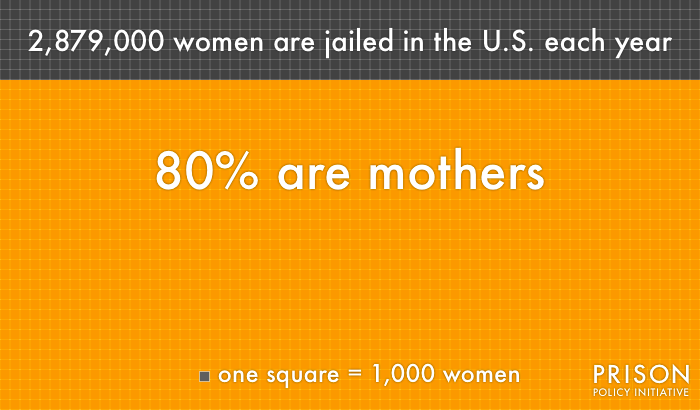 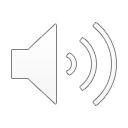 Sawyer, W., & Bertram, W. (2018)
[Speaker Notes: This figure shows the substantial increase in incarcerated women as of 2018. With over 2,879,00 women jailed in the U.S. each year, approximately 80% of those women are mothers.]
"A focus on trauma care, rehabilitation, comprehensive pre-release planning, and effective post-release case management may positively influence health outcomes and ultimately lead to decreased female prison populations and lower rates of recidivism."
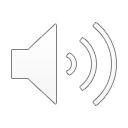 [Speaker Notes: The quote on the left reiterates the importance of expanded mental and behavioral health treatment in care for women who are incarcerated. It states that “a focus on trauma care, rehabilitation, comprehensive pre-release planning, and effective post-release case management may positively influence health outcomes and ultimately lead to decreased female prison populations and lower rates of recidivism” 

The illustration on the right, shows results from a survey that was completed in 2016-2017 by Johns Hopkins Medicine. This survey sampled prisons that house 57% of imprisoned women in the U.S. and found that 1,396 women were pregnant at intake. However, the main takeaway from this survey is that there are no mandatory standards of care for pregnant women in U.S. prisons.]
“Failing to provide preventive and curative health care for incarcerated mothers may cost more to society than funding programs that might improve attachment and parenting behaviors, facilitate drug rehabilitation, and reduce recidivism among this population”
Affected population
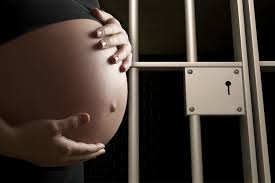 Women in the criminal justice system are among the most vulnerable in our society
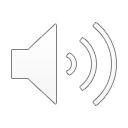 Baker, B. (2019); Hotelling, B.A. (2008)
[Speaker Notes: As previously stated, any woman who is pregnant or who has given birth can be affected by postpartum depression. But our primary focus is on women in the criminal justice system as they are among the most vulnerable in our society. Pregnancies among incarcerated women are often unplanned and high-risk and are compromised by a lack of prenatal care at the time of incarceration, poor nutrition, chronic food insecurity, domestic violence, mental illness, substance use and poor dental health. Each of these conditions alone are associated with poor prenatal outcomes, including preterm birth, low birth weight and Neonatal Abstinence Syndrome, also known as NAS. 

Pregnant women in the criminal justice system represent a significantly disadvantaged population. Incarcerated pregnant women are younger at first pregnancy, have more children than average, have limited social support, and face unique health and social issues compared to the general prison population. The most powerful quote that I found in my research states, “failing to provide preventative and curative health care for incarcerated mothers may cost more to society than funding programs that might improve attachment and parenting behaviors, facilitate drug rehabilitation, and reduce recidivism among this population”]
Mental & physical health risks of incarcerated  pregnant women
Many jails and prisons lack health providers who are trained in Obstetrics and Gynecology (OB-GYN)
Too many jails are ill-equipped to safely house and adequately treat women with serious mental health disorders 
Many incarcerated patients will require in-hospital care outside of prison facilities 
Pregnant women in prison are exposed to many stressors that could harm them or their fetuses (i.e., social isolation, psychological stress, overcrowding and communicable diseases)
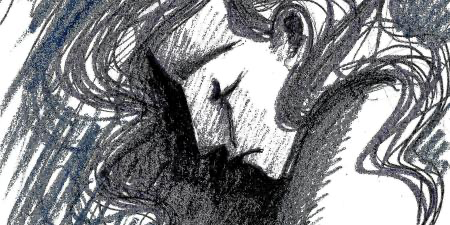 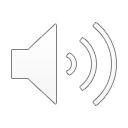 Law, V. (2019); Shlafer, R., & Davis, L. (2016)
[Speaker Notes: Within the criminal justice system, many jails and prisons lack health providers who are trained in obstetrics and gynecology and too many jails are ill-equipped to safely house and adequately treat women with serious mental health disorders, therefore, many pregnant women are transferred from where they are incarcerated to a local hospital to have their babies. Pregnant women in prison are exposed to many stressors like social isolation, psychological stress, overcrowding and communicable diseases, that could harm them or their fetuses. There are also many mental and behavioral health risks that lie within this population. Postpartum incarcerated women are at higher risk of postpartum depression and psychosis due to their high prevalence of underlying mental health disorders and the emotional trauma surrounding being separated from their newborns. However, screenings for postpartum physical and psychiatric complications are not routinely performed for women who recently delivered, even if they are admitted with a previous history. The focus of care is typically on baby planning and ensuring the baby has a safe place to go once the mother is set to be discharged back to the DOC. Many incarcerated patients will require in-hospital care outside of prison facilities. Budgetary concerns, privatization of jail healthcare, and the dehumanizing treatment that pervades correctional facilities render them incapable for ever providing the full spectrum of minimal treatment that people with mental illnesses need.]
Pregnancy while incarcerated
Incarcerated pregnant women have health-care needs that are minimally met by prison systems 
Shackling during labor
Screenings for postpartum depression complications often are not routinely performed for women who deliver while in custody and for women who enter custody or have recently given birth 
Emotional support is key 
Mother – infant attachment: 
Most women who give birth while in custody are forced to separate from their infants within 1 to 2 days of giving birth 
Postpartum incarcerated women are at higher risk for PPD due to their high prevalence of underlying mental health disorders and the emotional trauma of being separated from their newborns
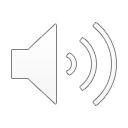 Baker, B. (2019); Hotelling, B.A. (2008)
[Speaker Notes: Incarcerated pregnant women have high levels of psychological distress, but often don’t receive counseling and support services. This population has special health care needs that are minimally met by prison systems. One issue involving this population is shackling during the labor process and is a consequence of society not meeting the needs of these women. The use of restraints on pregnant incarcerated women and adolescents may not only compromise health care but is demeaning and rarely necessary. 

Truthfully, incarcerated pregnant women are receiving little to no care for postpartum depression. Screenings for postpartum depression complications are often not routinely performed for women who deliver while in custody, for women who enter custody or have recently given birth. Emotional support surrounding pregnancy while incarcerated is most important, however, this support alone is often not enough to help this population. Sometimes, emotional support for anxiety, depression, or mental health history is provided in place of postpartum depression screenings, instead of alongside treatment and education. This can often be the extent to which healthcare providers have the ability to provide care within this population, but it can lead to serious consequences and significant gaps in care and treatment for incarcerated women.

The mother-infant attachment is crucial for the infant’s psychological development and the mother’s mental health and this is especially important in the postpartum period. However, most women who give birth while in custody are forced to separate from their infants within 1 to 2 days of giving birth. This separation can put a significant strain on mother-infant attachment putting an already high risk population at an even greater risk of postpartum depression.]
Challenges for follow-up care
In NC, if a woman is screened for postpartum mood disorders 2 issues follow: 
The most commonly prescribed medications are not on the NCCIW formulary
The OB who provides care in prison is not “allowed” to write prescriptions for psychiatric medications 
Prescriptions are often not filled
Services must be received within the prison or jails themselves 
Referrals cannot be brought back to the DOC
Mental health care regarding PPD is often held off until women are released 
Mood disorder treatment is not often available
Terms of care within the incarcerations system are not transparent 
Standard practice of care within prisons and jails is not always followed 
Intervention within the incarceration system typically only occurs if a woman is suicidal and/or creating a behavioral problem
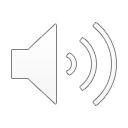 Daniel, R. (2019)
[Speaker Notes: There are many challenges to follow-up care for this population. In North Carolina, if a woman is screened for postpartum depression and mood disorders there are 2 issues that follow: the first is that most commonly prescribed medications are not available within the prison pharmacy. This means that even if it is necessary for a patients treatment and recovery, they are not able to have their prescriptions filled once they return to the facility. Second, the OB who provides care in prison, is not allowed to write prescriptions for psychiatric medications. Even if a woman is diagnosed with postpartum depression while in the healthcare system and a treatment plan is developed, if medication is required, the patient might not be able to have their prescriptions filled until they are released. Any services women receive outside of labor and delivery would need to be done within central prison and if the facility they are in does not offer services for postpartum depression, treatment is delayed even further. 

Any resources that are provided while the patient is in the hospital, including mental health referrals and information on postpartum depression, are not allowed to be brought back to the DOC and can not be implemented by the patient until they are released, whenever that may be. Mood disorder treatment is often not available within jail and prison systems and there is a lack of transparency around what is required or available. Even when terms of care are established, standard practice of care is not always followed within this system. This is due in part to prisons being less knowledgeable or having reduced access to resources that are accommodating.]
Implemented programs
The Mothers and Infants Nurturing Together Program (MINT)
Established by the Volunteers of America in 1994 in Forth Worth, Texas
Provides prenatal and postnatal classes that address childbirth, parenting, and coping skills and offers counseling and treatment programs 
Residential Parenting Program
Washington State
The Women and Infants at Risk Program (WIAR)
Detroit, Michigan
The Minnesota Prison Doula Project (formerly Isis Rising)
A prison-based pregnancy and parenting support program at the Minnesota Correctional Facility-Shakopee
Includes a 12 week support group and doula support for pregnant women
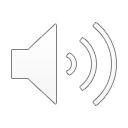 Hotelling, B.A. (2008)
[Speaker Notes: There are 4 programs that I found which have been implemented in some states and have proven to be successful: 

First, is The Mothers and Infants Nurturing Together Program, also known as MINT. This program was established by the volunteers of America in 1994 in Fort Worth, Texas. It provides prenatal and postnatal classes that address childbirth, parenting, and coping skills and offer counseling and treatment programs. It is an alternative, residential inmate program for minimum security women who are pregnant at the time of sentencing. Eligible women enter the MINT program during their last 3 months of pregnancy, after giving birth, the mother is allowed 3 months with her child to formulate a bond and then, is returned to an institution to complete her sentence/ 

Second, is the Residential Parenting Program. This program was implemented in Washington State and provides an opportunity to keep incarcerated mothers and their babies together in a safe and secure environment. It offers mothers the opportunity to bond with their infants and gain the necessary parenting and childhood development skills through education and external support systems for a successful transition back into the community. 

Third, is The Women and Infants at Risk Program, or WIAR. This program was implemented in Detroit, Michigan and provides a comprehensive residential program for pregnant, drug-dependent women in the Michigan State adult corrections system. With the onset of labor, WIAR program staff take the mother to a birthing room at a local hospital where she is joined by her nurse-midwife and her selected labor coach. After discharge from the hospital, mother and baby are housed in WIAR’s special bonding room, where they remain for the first month. The program was actually developed by social work students who conducted focus groups and determined that the primary needs of pregnant, incarcerated women were intensive prenatal care including social support and health education and comprehensive substance-abuse treatment. 

Finally, is the Minnesota Prison Doula Project, formerly known as Isis Rising. This is a prison-based pregnancy and parenting support program at the Minnesota Correctional Facility-Shakopee. It includes a 12 week support group and doula support for pregnant women. The support group is facilitated weekly for 12 hours and aims to increase a woman’s knowledge about reproductive health and the physiology of pregnancy and birth, increase their tangible parenting skills and life skills, and increase their support from peers and professional staff.]
RECOMMENDATIONS for hospital providers
The Association of Women’s Health, Obstetric and Neonatal Nurses (AWHONN) recommends healthcare institutions caring for obstetric, neonatal, and pediatric patients utilize screening for perinatal mood and anxiety disorders
Postpartum Support International recommends universal screening for ALL new mothers for prenatal depression and postpartum mood and anxiety disorders
Adult preventative care visits should be fully implemented
Be aware of the special health care needs while caring for incarcerated pregnant women 
Allow the mother to have contact with their infant to help foster a stronger bond between mother and child
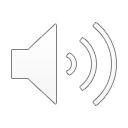 AWHONN (2016)
[Speaker Notes: So what can be done? 

For hospital providers, The Association of Women’s Health, Obstetric and Neonatal Nurses recommends that all healthcare institutions caring for obstetric, neonatal and pediatric patients utilize screening for perinatal mood and anxiety disorders upon admission. Adult preventative care visits should also be scheduled. The special health care needs of this population should be taken into consideration which includes advocating on behalf of the patient regarding shackling during labor and post delivery and provide the woman with as much contact with their infant as possible, to help foster a stronger bond between mother and child.]
Recommendations for prison administrators
Prison Nurseries 
Nurse - Midwifery care for pregnant inmates in state prison systems 
Better communication between DPS, hospitals and providers
Offer preventative programming and primary health-care services 
Ban the practice of restraining women during labor and delivery to promote health deliveries and postpartum recovery 
Increased educational efforts
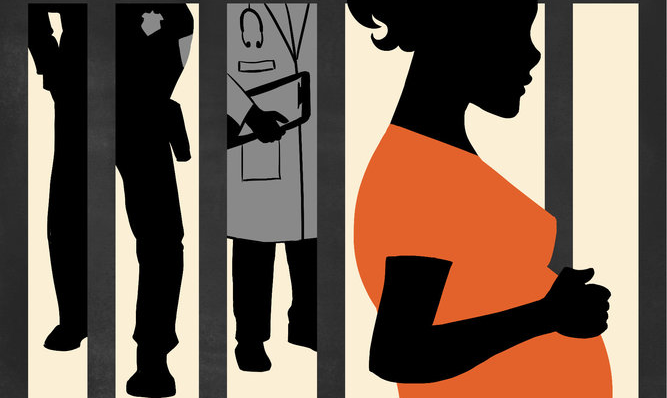 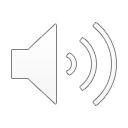 Shlafer, R., & Davis, L. (2016); Mental Health America. (2020); Shlafer, R., Gerrity, E., & Duwe, G. (2015); Gillette, K.E. (2011)
[Speaker Notes: There is not much that can be done regarding a woman’s mental health or development of postpartum depression once they leave the care of the hospital. However, preventative measures can be taken within the incarceration system to help support pregnant women before, during and after the birthing process. For prison administrators, the implementation of prison nurseries could make a huge difference in the mother-infant attachment. They allow for incarcerated mothers to return to the facility with their babies where they are provided additional education and support in a safe and structured environment. Prison nursery’s have shown to improve women’s feelings of attachment to their children and reduce recidivism. One study found that 86% of women in a prison nursery program, remained in the community 3 years after release. 

Nurse-midwifery care for pregnant inmates in state prison systems is crucial to the well-being of the mother during and after labor and delivery. Better communication between DPS, hospitals and providers ensures that everyone is following the same guidelines and regulations to avoid unnecessary confusion. This increase in communication can improve and standardize the care that incarcerated pregnant women receive. Preventative programming and primary health-care services should be offered and the practice of shackling women during labor and delivery should be banned in order to help promote health deliveries and postpartum recovery. The use of restraints on pregnant incarcerated women and adolescents may not only compromise health care but is demeaning and rarely necessary. There is an increased need for educational efforts for health care providers, but also correctional officers about the issues specific to incarcerated pregnant and postpartum women. Overall policy change within the incarceration system surrounding the treatment of pregnant women is needed in order to ensure that we are still treating incarcerated mothers with common human decency.]
Recommendations for prison medical and behavioral health providers
Provide pregnancy testing to all women of childbearing age, 15-44, within 28 hours of admission into a facility 
Lamaze Certified Childbirth Educators (LCCE) and prison doulas 
Woman – to – woman care in birth and postpartum has existed for over 3,000 years 
Has the potential to improve health outcomes and reduce costs for an exceptionally vulnerable group of mothers and babies 
Provide childbirth and parenting education to pregnant, incarcerated women and their partners 
Encourage new moms to express breast milk, if possible, to help them feel more connected with their newborn
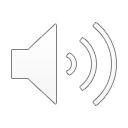 Dallaire, D.H., Forestell, C.A., & Shlafer, R. (2015); Hotelling, B. (2008)
[Speaker Notes: For medical and behavioral health providers in prison, it is recommended that all correctional facilities consider offering pregnancy tests for women of childbearing age within 28 hours of admission to provide earlier identification and better preventative care. The implementation of Lamaze certified childbirth educators (LCCE) and prison doulas is important to affirm and empower women of this population during labor and delivery. 

These individuals have the opportunity to replicate model programs that provide these women and their children with support, information and empowering affirmation that improve parenting outcomes and decrease recidivism. Lamaze certified childbirth educators are trained in breastfeeding support, birth and postpartum doula support, and parenting education. 

They involve woman-to-woman care in birth and delivery and have the potential to improve health outcomes and reduce costs for an exceptionally vulnerable group of mothers and babies. Providing childbirth and parenting education to pregnant, incarcerated women and their partners and encouraging new moms to express breast milk, if possible, is important to help these women feel more connected with their newborns while they are apart.

The American Academy of Family Physicians recommend that in instances of separation women should be assisted in their efforts to maintain lactation. Even if the facility cannot store the milk, simply allowing the women to express the milk to maintain milk supply may have potential maternal mental health benefits, in addition to the health benefits for the child.]
Recommendations for social workers
Social workers and other practitioners need to support pregnant women and mothers before, during and after giving birth by:
Advocating for access to quality mental health treatment 
Advocating for better quality prenatal care for incarcerated women
Assess for current needs including financial needs, transportation, access to food, mental and behavioral health resources, etc.
Assess for postpartum depression, especially if a patient has a prior history
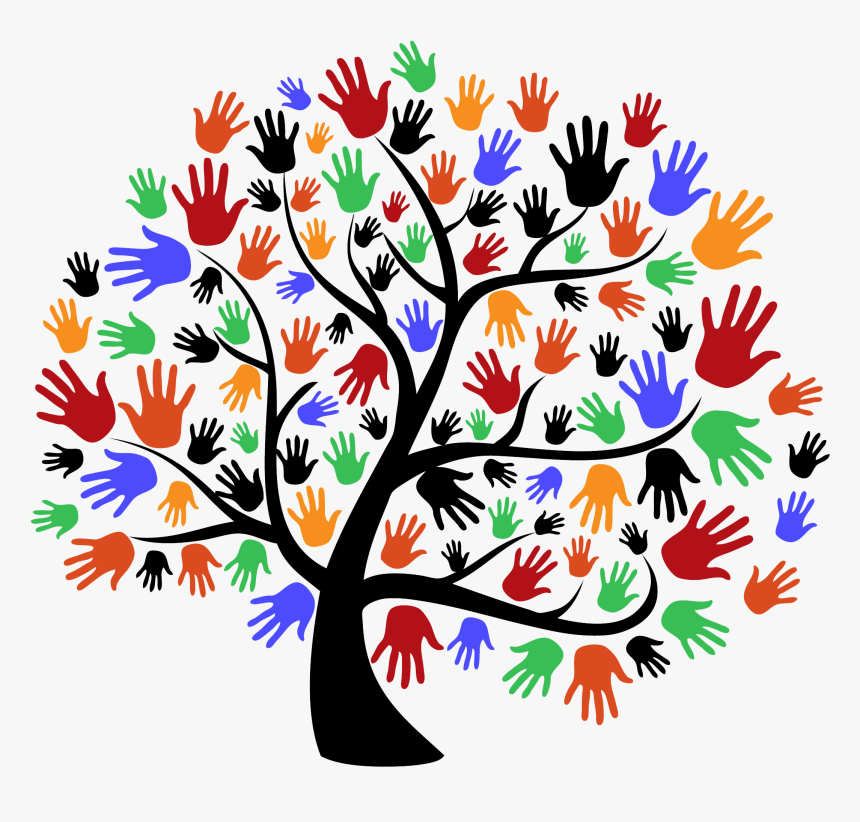 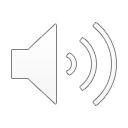 Shlafer, R., & Davis, L. (2016); Mental Health America. (2020); Shlafer, R., Gerrity, E., & Duwe, G. (2015); Gillette, K.E. (2011)
[Speaker Notes: As for social workers who work with this population in a healthcare setting, continuing to provide support to pregnant and incarcerated women before, during and after giving birth is important. We can do this by advocating for access to quality mental health care and treatment and advocating for better prenatal care for incarcerated women. We can assess for current needs such as financial needs, transportation, food access and mental and behavioral health care, despite the inability for women within this population to use any resources given right away. And we can continue to advocate for the patient, by assessing and screening for maternal mental health disorders, such as postpartum depression while in our care, even if follow-up care can not be provided until they are released.]
References
AWHONN. (2016). Mood and Anxiety Disorders in Pregnant and Postpartum Women. Jogan, 44(5), 687-689, doi:10.1111/1552-6909.12734

Baker, B. (2019). Perinatal outcomes of Incarcerated Pregnant Women: An Integrative Review. Journal of Correctional Health Care, 25(2), 92-104. doi-org.libproxy.lib.unc.edu/10.1177/1078345819832366

Bronson, J., & Sufrin, C. (2019). Pregnant Women in Prison and Jail Don’t Count: Data Gaps on Maternal Health and Incarceration. SageJournals, 134(1), 57S-62S, doi-org.libproxy.lib.unc.edu/10.1177/0033354918812088

Committee on Health Care for Underserved Women. (2016). Health Care for Pregnant and Postpartum Incarcerated Women and Adolescent Females. The American College of Obstetricians and Gynecologists, 511, Retrieved from: https://www.acog.org/clinical/clinical-guidance/committee-opinion/articles/2011/11/health-care-for-pregnant-and-postpartum-incarcerated-women-and-adolescent-females

Dallaire, D.H., Forestell, C.A., & Shlafer, R. (2015). Policy, Programs, and Interventions Regarding Pregnant Incarcerated Women. W&M ScholarWorks. Retrieved from: https://scholarworks.wm.edu/cgi/viewcontent.cgi?article=1002&context=asbookchapters

Daniel, R. (2019). Prisons Neglect Pregnant Women in their Healthcare Policies. Prison Initiative. Retrieved from: https://www.ncmedicaljournal.com/content/80/6/348

Gillette, K.E. (2011). The Psychological and Emotional Experiences of Pregnant and Postpartum Incarcerated Women. Smith ScholarWorks. Retrieved from: https://scholarworks.smith.edu/cgi/viewcontent.cgi?article=2117&context=theses

Hayes, C., Kuhlik, L., & Puckett-Williams, K. (2019). Pregnant Women in North Carolina Prisons are Being Kept in Solitary Confinement. Health, Justice and Law, National. Retrieved from: https://msmagazine.com/2019/10/23/pregnant-women-in-north-carolina-prisons-are-being-kept-in-solitary-confinement/

Hotelling B. A. (2008). Perinatal needs of pregnant, incarcerated women. The Journal of perinatal education, 17(2), 37–44. https://doi.org/10.1624/105812408X298372

Law, V. (2019). ’You Go Through It Alone’: New Bill Would Keep Incarcerated Pregnant Women From Being Put in Medical Isolation. Rewire.News. Retrieved from: https://rewire.news/article/2019/03/22/you-go-through-it-alone-new-bill-would-keep-incarcerated-pregnant-women-from-being-put-in-medical-isolation

McKelvey, M., & Espelin, J. (2018). Postpartum Depression: Beyond the “Baby Blues”. Nursing Made Incredibly Easy!, 16(3), 28-35, doi: 10.1097/01.NME.0000531872.48283.ab.
References
Sawyer, W., & Bertram, W. (2018). Jail will Separate 2.3Million Mothers from their Children this year. Prison Policy Initiative. Retrieved from: https://www.prisonpolicy.org/blog/2018/05/13/mothers-day-2018/

Scarlet, S., & Dreesen, E.B. (2019). Delivering Hospital-based Medical Care to Incarcerated Patients in North Carolina State Prisons. North Carolina Medical Journal, 80(6), 348-351, doi: https://doi.org/10.18043/ncm.80.6.348

Shlafer, R., & Davis, L. (2016). Pregnant, in Prison and Facing Health Risks: Prenatal Care for Incarcerated Women. The Conversation, Retrieved from: https://theconversation.com/pregnant-in-prison-and-facing-health-risks-prenatal-care-for-incarcerated-women-45034

Shlafer, R.J., Gerrity, E., & Duew, G. (2015). Pregnancy and Parenting Support for Incarcerated Women: Lessons Learned. Progress in Community Health Partnerships: Research, Education, and Action, 9(3), 371-378. doi: 10.1353/cpr.2015.0061

UNC Center for Women’s Mood Disorders (2020). Perinatal Mood and Anxiety Disorders. UNC School of Medicine. Retrieved from: https://www.med.unc.edu/psych/wmd/mood-disorders/perinatal/#md_pregnancy

(n.d). In Focus Implementing Mental Health Screening and Assessment. The Stepping Up Initiative. Retrieved from: 
https://stepuptogether.org/wp-content/uploads/In-Focus-MH-Screening-Assessment-7.31.18-FINAL.pdf

(2020). Postpartum Depression Statistics. Postpartum Depression. Retrieved from: https://www.postpartumdepression.org/resources/statistics/

(2020). Maternal Mental Health. World Health Organization. Retrieved from: 
https://www.who.int/mental_health/maternal-child/maternal_mental_health/en/

(2020). Women’s Health Care in Correctional Settings. National Commission on Correctional Health Care. Retrieved from: https://www.ncchc.org/womens-health-care

(2016). Pregnant, in Prison and Facing Health Risks: Prenatal Care for Incarcerated Women. The Conversation. Retrieved from: https://theconversation.com/pregnant-in-prison-and-facing-health-risks-prenatal-care-for-incarcerated-women-45034
This project was supported by the Health Resources and Services Administration (HRSA) of the U.S. Department of Health and Human Services (HHS), Behavioral Health Workforce Education and Training (BHWET) Program under M01HP31370, UNC-PrimeCare, $1,920,000.00, or the Opioid Workforce Expansion Program Professional, under T98HP33425, UNC-PrimeCare-OUD, $1,350,000. Both programs are 100% financed with governmental sources. This information or content and conclusions are those of the author/s and should not be construed as the official position or policy of, nor should any endorsements be inferred by HRSA, HHS or the U.S. Government.
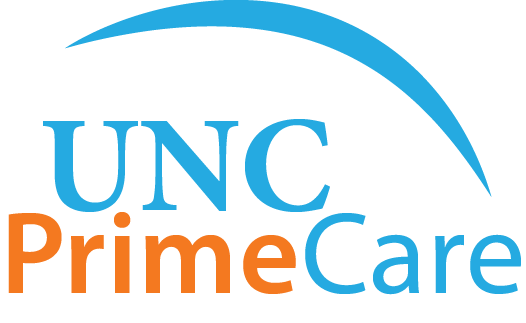 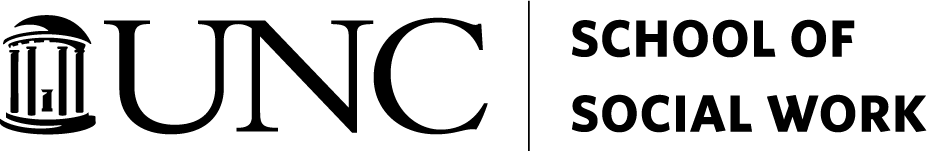 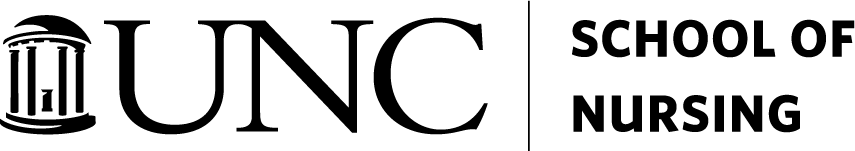